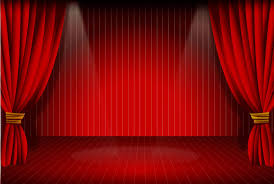 Welcome
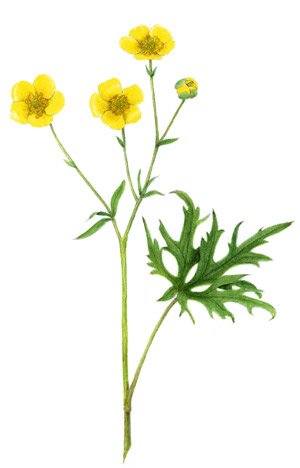 Subject: English
Class: 4
Topic: My trip
Lesson unit: My name… knowhim.
Date: ---------------
Md. Jubayer Hosssain Jewel
Asst. teacher
Ekannobigha Govt primary school
Singra, Natore.
Learning out comes
By the end of this lesson learners will be able to………………
10.1.1 Write short paragraph by answering a set of question.
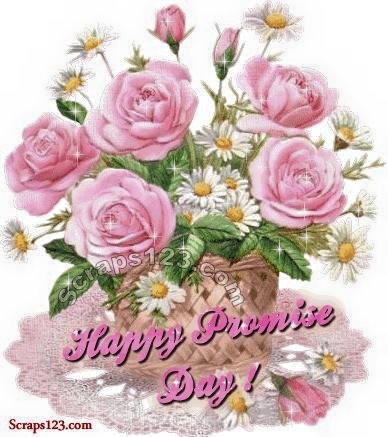 Lets See some picture
What have you seen in the picture?
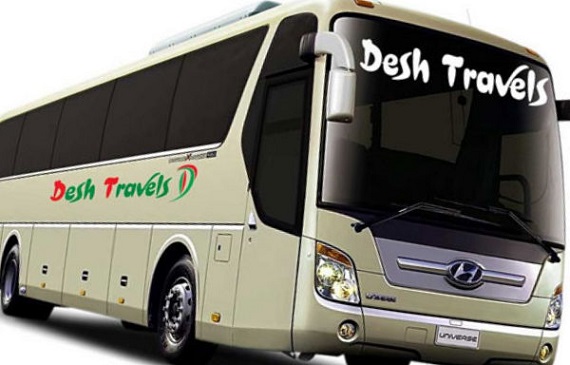 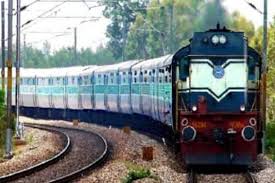 Why we use bus and train?
To go different places
Today we will read
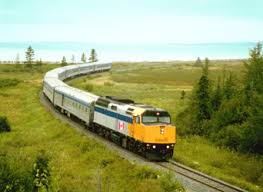 My trip
Key words
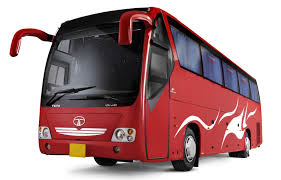 Journey
Trip
My trip was Chilmari last week.
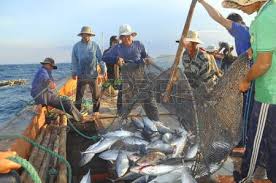 Who catch fish
Fisherman
Kusuma’s grandfather was a fisherman.
Key words
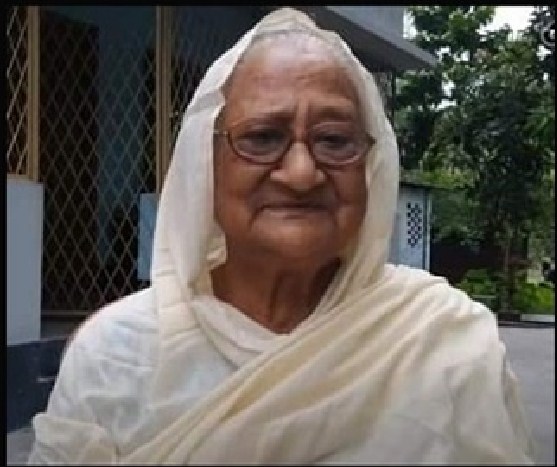 Father’s mother
Grandmother
My grandmother is 65 years old.
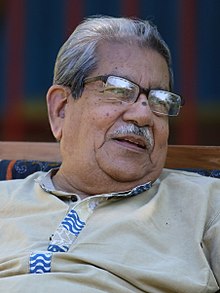 Father’s father
Grandfather
My grandfather was a teacher.
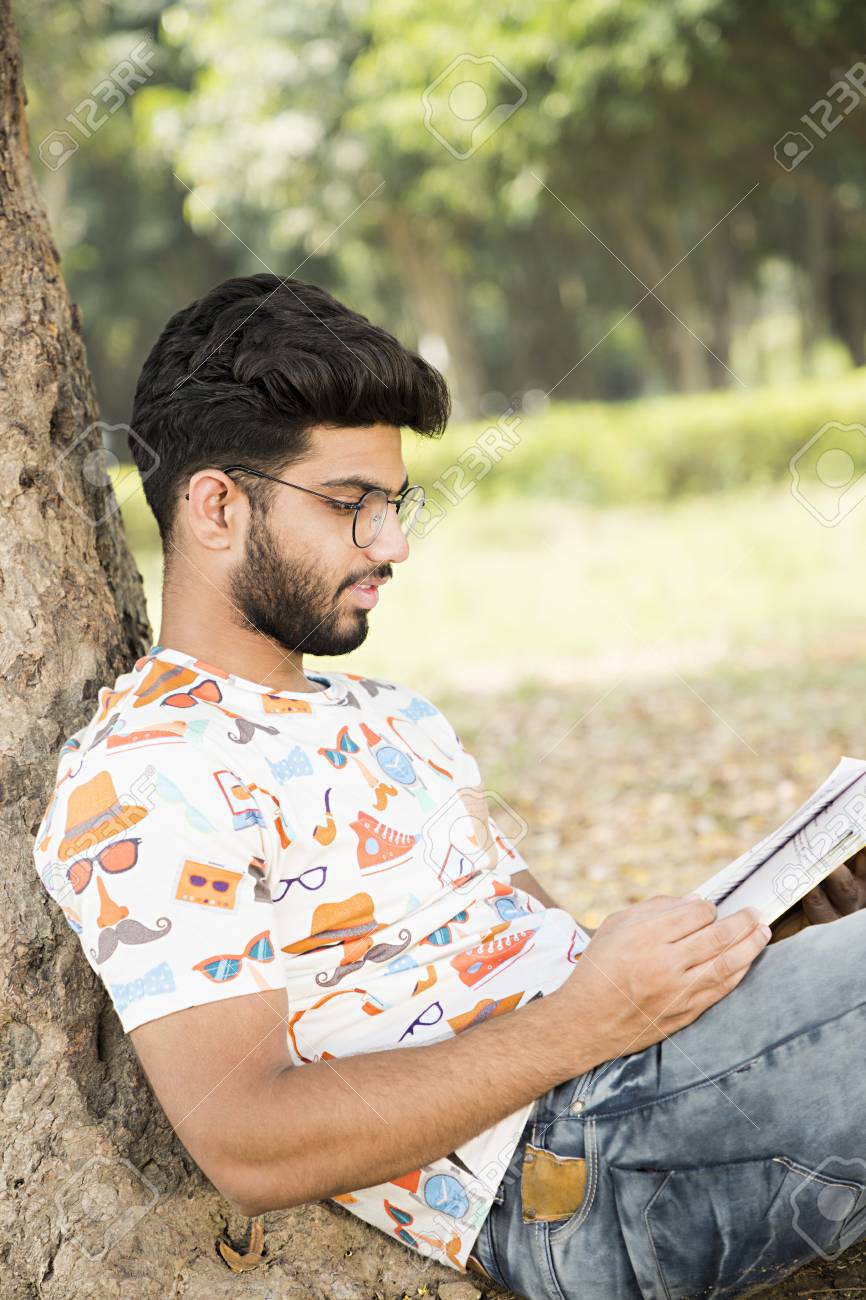 He is kusum.
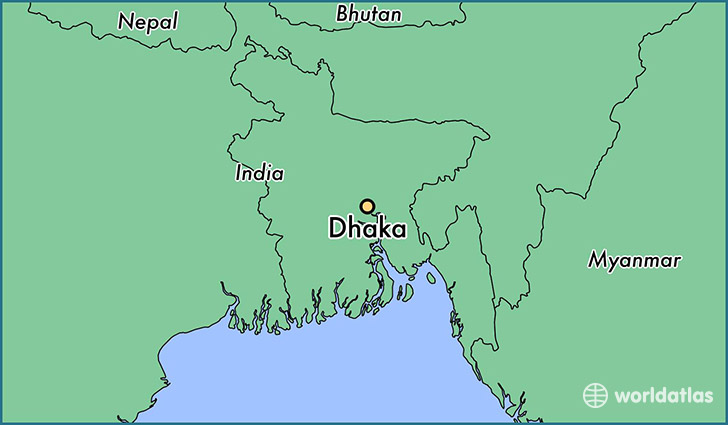 He lives in Dhaka
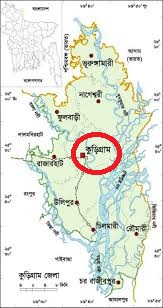 His family comes from Kurigram
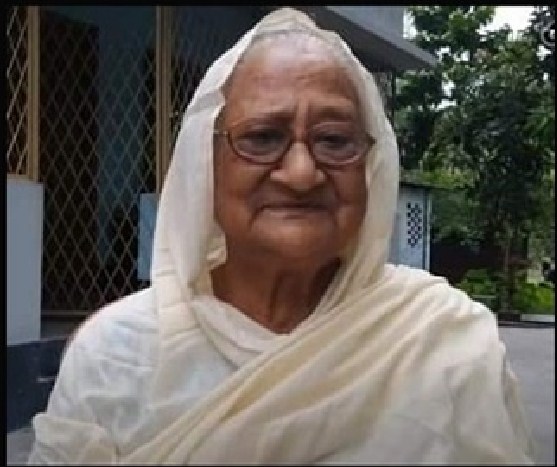 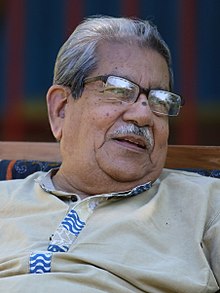 They went to visit grandparents house in Chilmari.
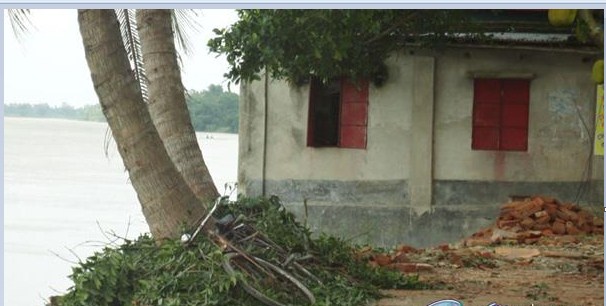 Their house is near the Jamuna river.
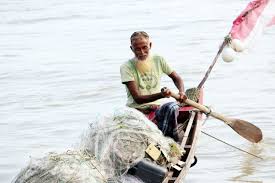 Her grandfather was a fisherman.
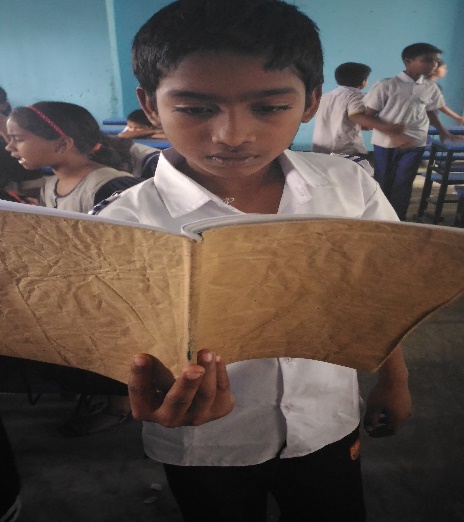 Now open at page no.  70
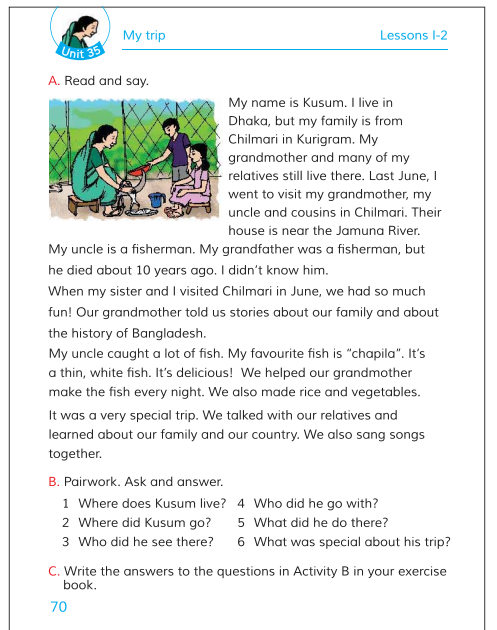 Listen attentively
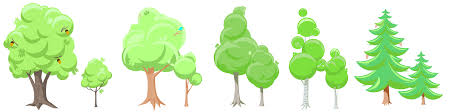 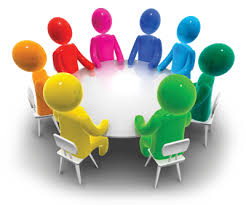 Group work
Lets try to write a short composition by this question.
1.Where did you?
2.When did you go there?
3. Who did you go with?
pair work
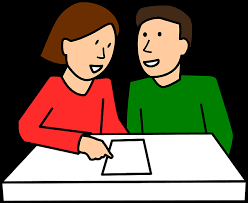 Rearrange the sentences
Now check your answer
ivtsi
visit
Live in dhaka i.
I live in Dhaka.
Know did not him I.
I didn’t know him.
Lets work alone
Lets play bingo game.
Fisherman
Trip
House
River
Relatives
Went
Now check your answer
Checking learning
near
Dhaka
Fill in the gaps:
fisherman
1.Kusum lives in ………
2.Their house is …….. the Jamuna river.
3.Her uncle is a ………….
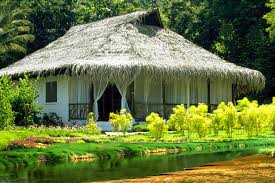 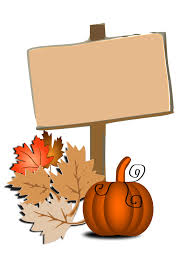 Home wok
Write three sentences about your own trip .
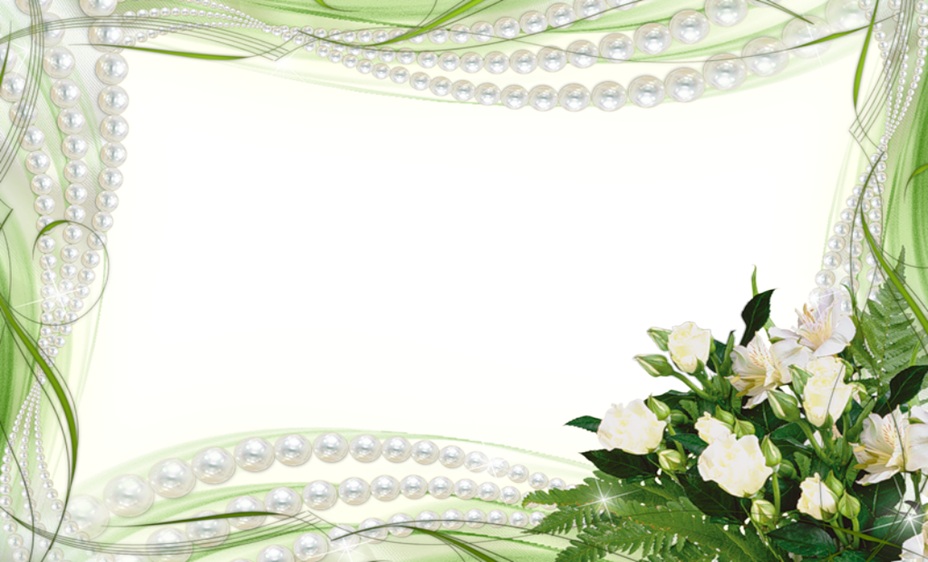 Thank You